Лікарські рослини
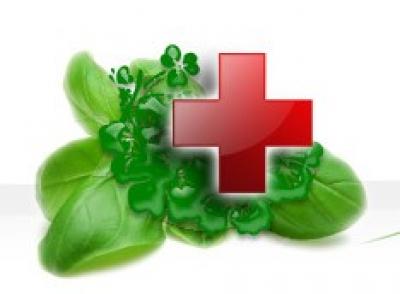 1 клас
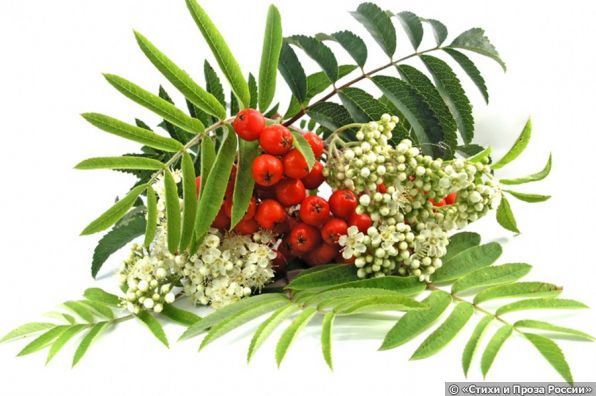 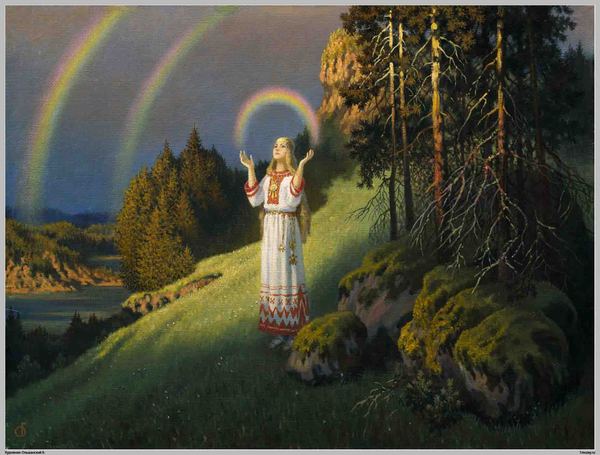 Людина ще із самого початку свого існування шукала захисту від природи,
намагалася зміцнити своє здоров’я, щоб вижити у несприятливих , складних умовах
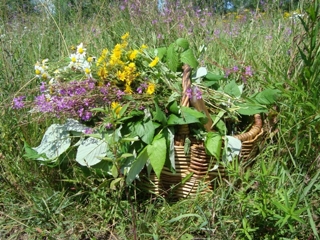 Людина змушена була надавати собі лікарську допомогу при різних травмах та захворюваннях, і, цілком природно, засоби для цього шукала у навколишній природі та насамперед – у  світі рослин.
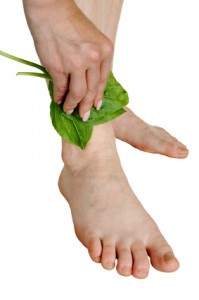 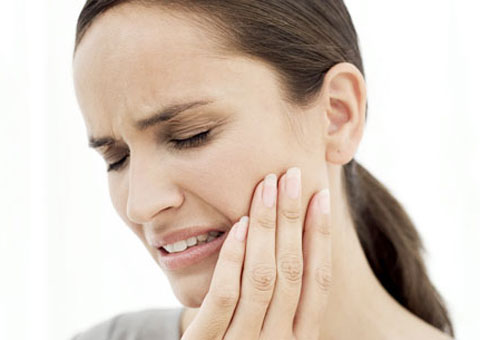 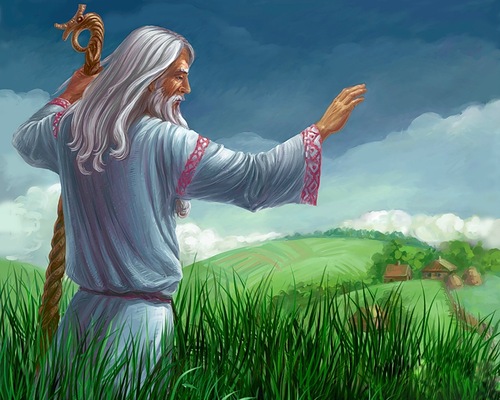 Так людина пізнавала цілющі властивості рослин та їх вплив на організм.
З покоління в покоління накопичувалися відомості про лікувальне застосування дикорослих рослин.
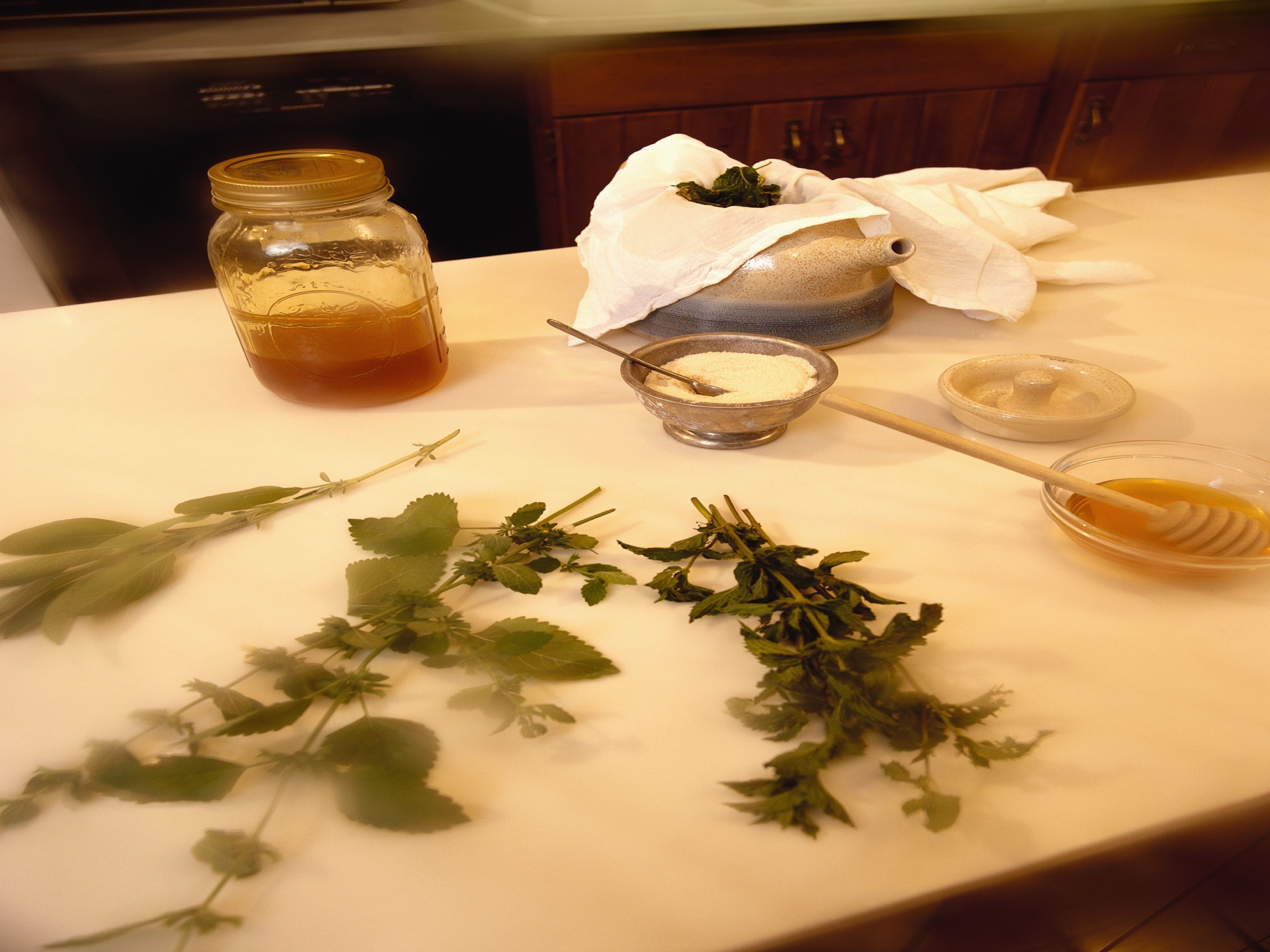 Народний досвід накопичувався недарма – від бабусь до дітей та онуків передавалися знання.
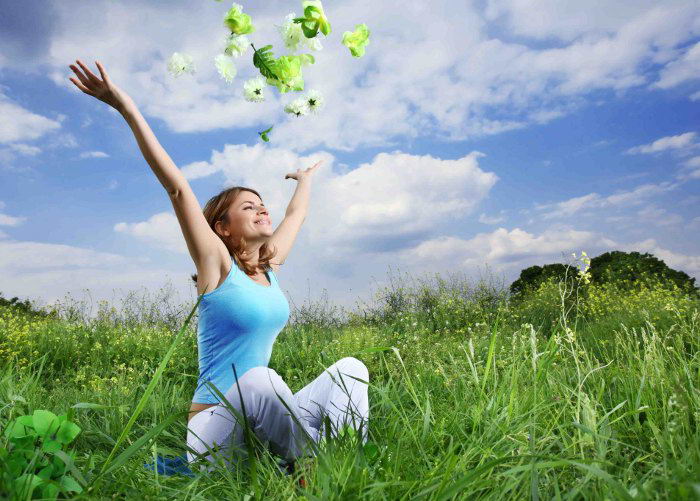 Наша земля надзвичайно багата на рослинний світ. Майже кожна рослина має чудодійні властивості.
Познайомтеся
 з лікарськими рослинами
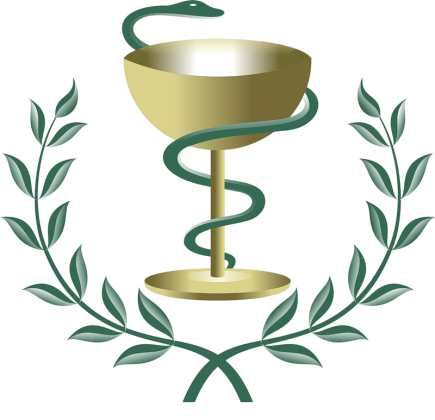 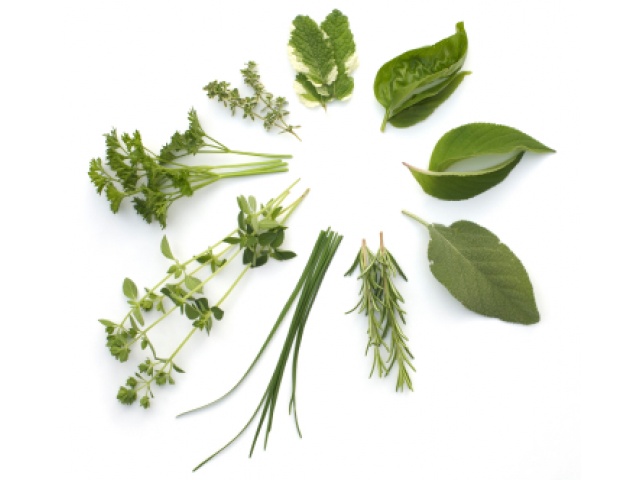 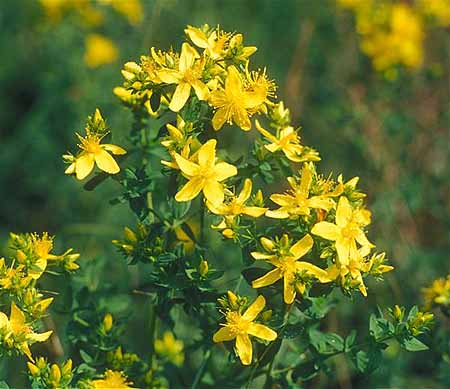 Використовують        
     при хворобах  
   шлунку, печінки, 
   нирок. 
          У народі звіробій називають   
            травою
      від 99 хвороб.
звіробій
Познайомтеся
 з лікарськими рослинами
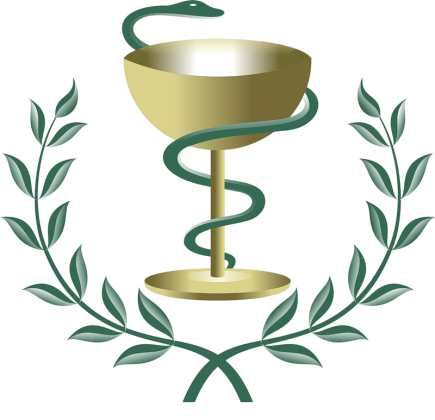 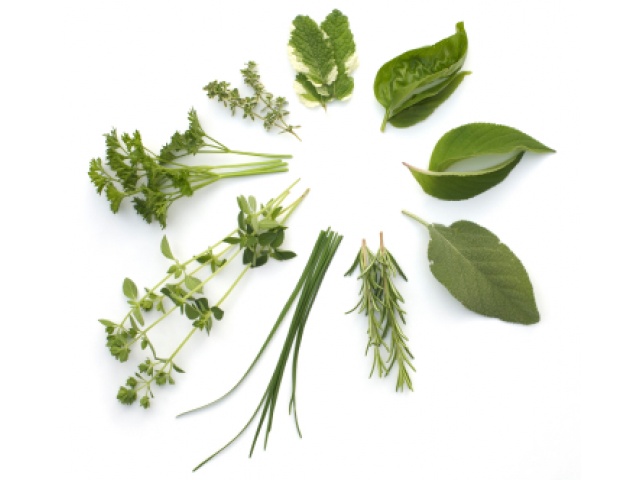 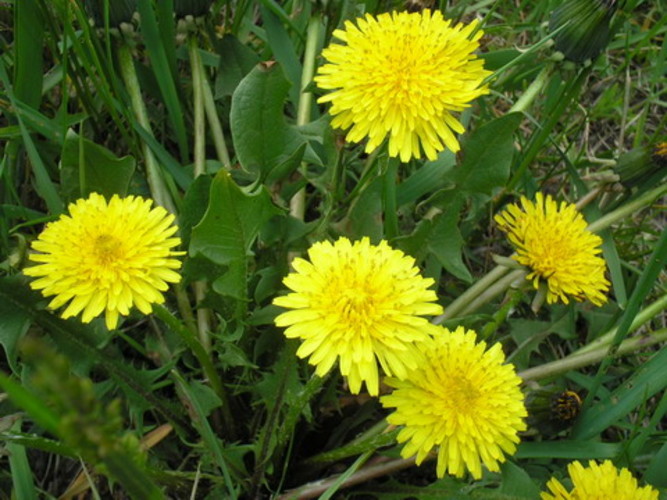 ,, Еліксир життя”.
У її листках багато вітамінів. З неї готують салати. Настій кульбаби – чудовий засіб від опіків.
кульбаба
Познайомтеся
 з лікарськими рослинами
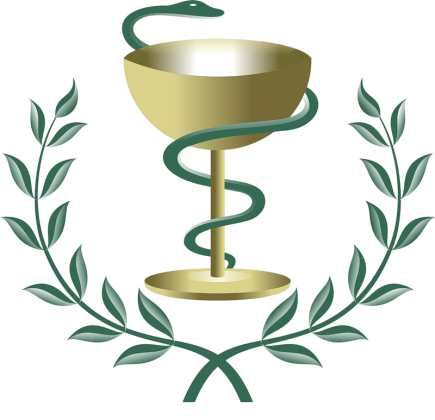 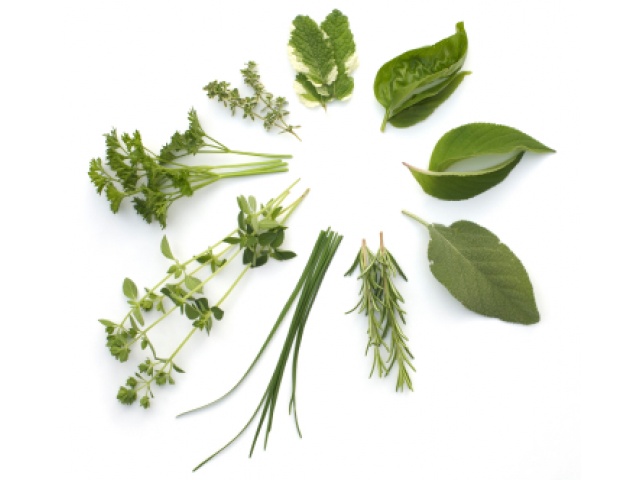 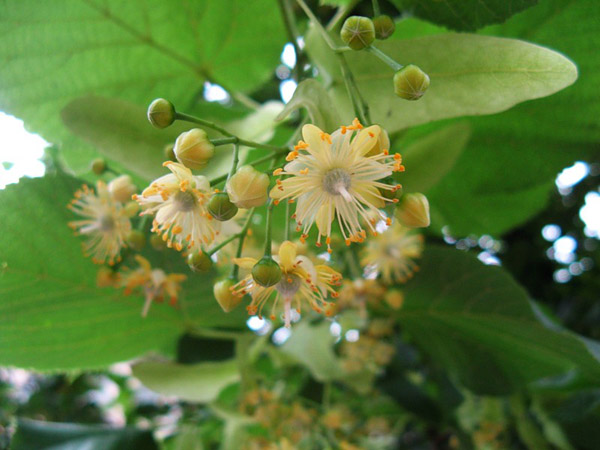 Її цвіт – найпопулярніший потогінний засіб. Цвіт сушать, заварюють
 і п’ють
 як чай.
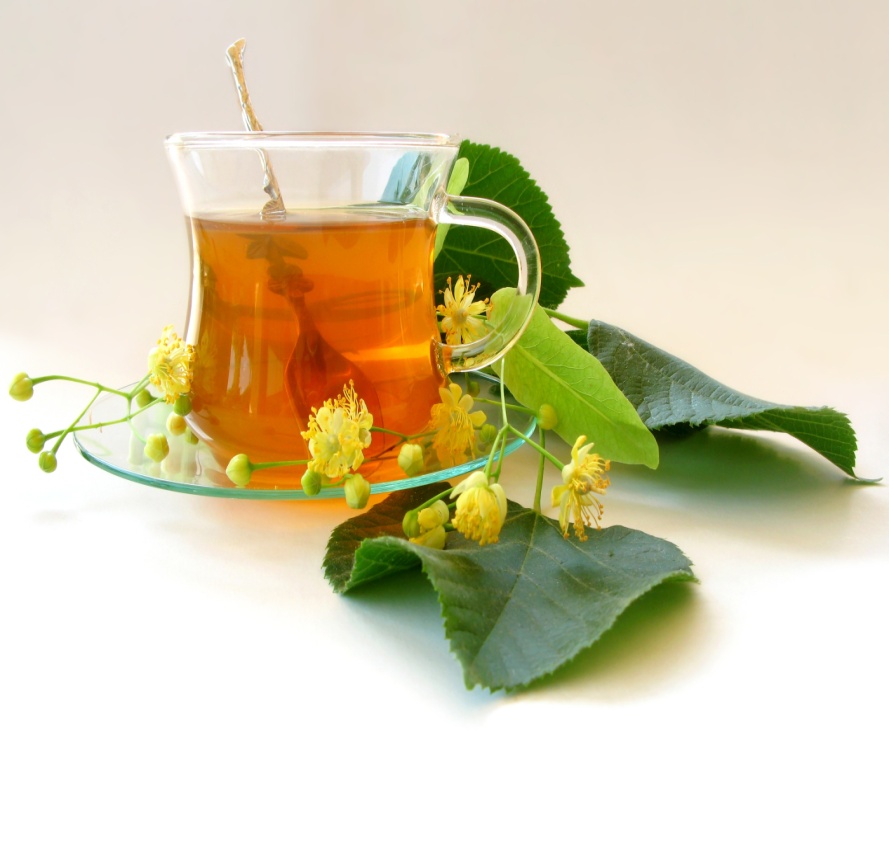 липа
Познайомтеся
 з лікарськими рослинами
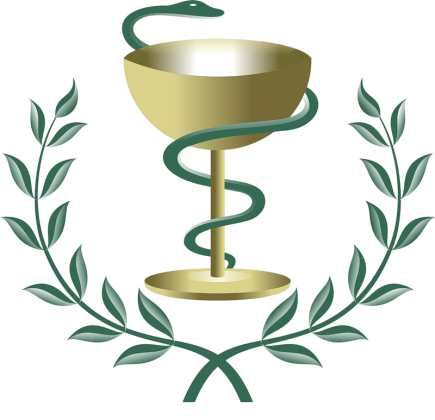 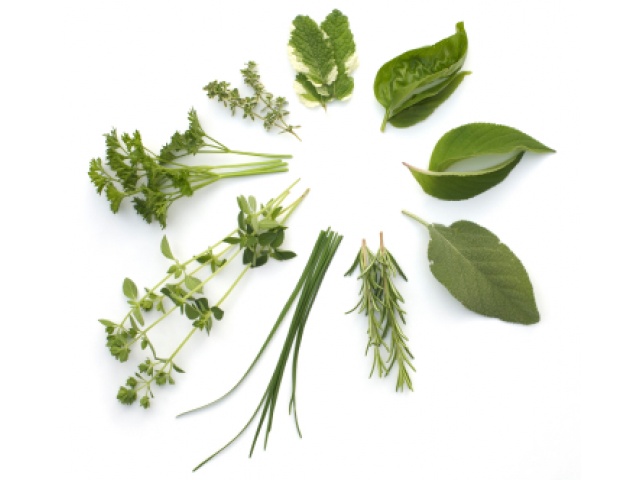 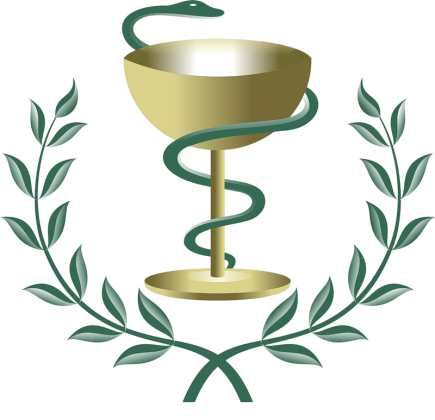 Використовують при хворобах нирок і сечового міхура, при підвищенні температури, для примочок на очі.
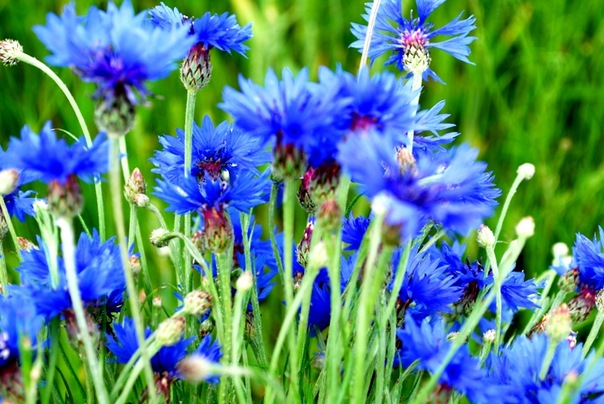 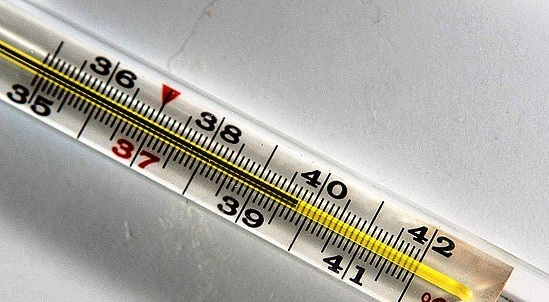 волошки
Познайомтеся
 з лікарськими рослинами
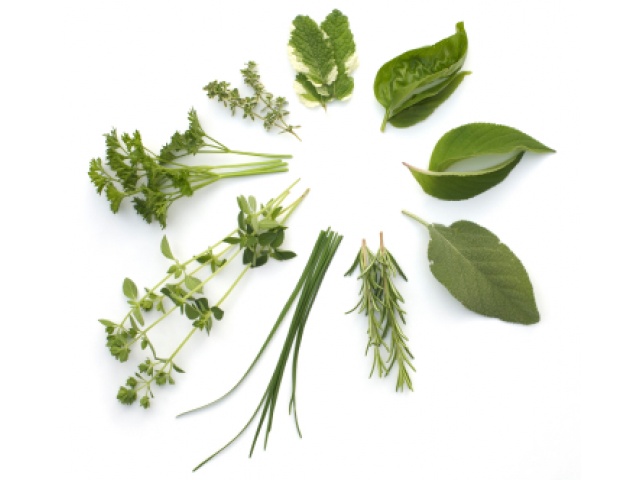 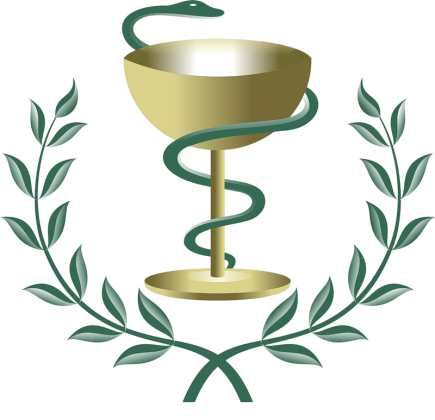 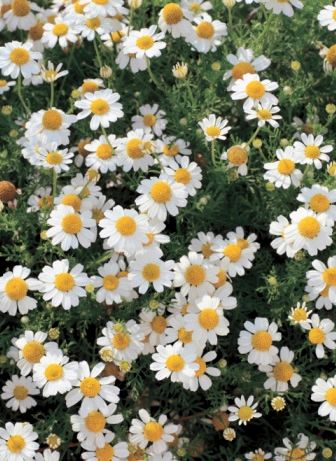 Квітка ніжності і                
            чистоти. Використовують при хворобах шлунку і кишковика, при захворюванні 
горла, для промивання 
гнійних ран.
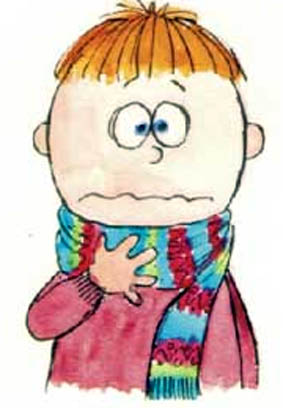 ромашки
Познайомтеся
 з лікарськими рослинами
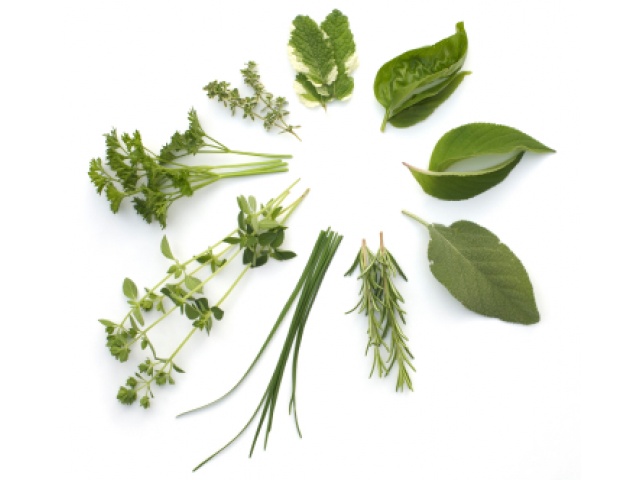 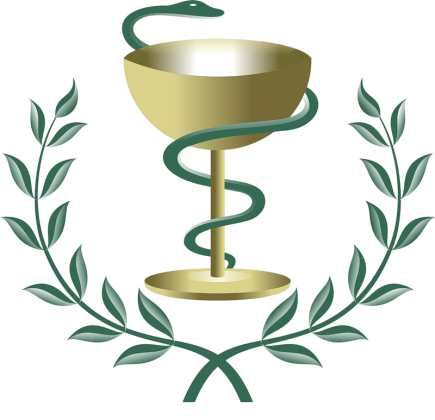 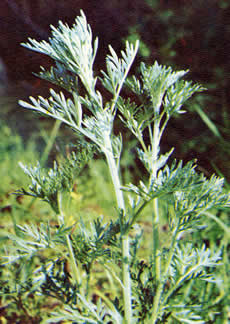 У народі його здавна вживали як жарознижувальну, кровоспинну, жовчогінну рослину. Відвар полину поліпшує апетит.
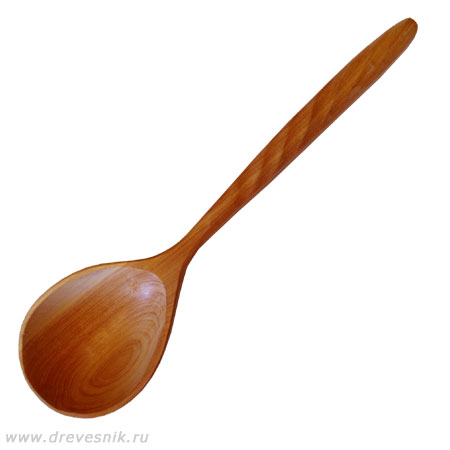 полин
Познайомтеся
 з лікарськими рослинами
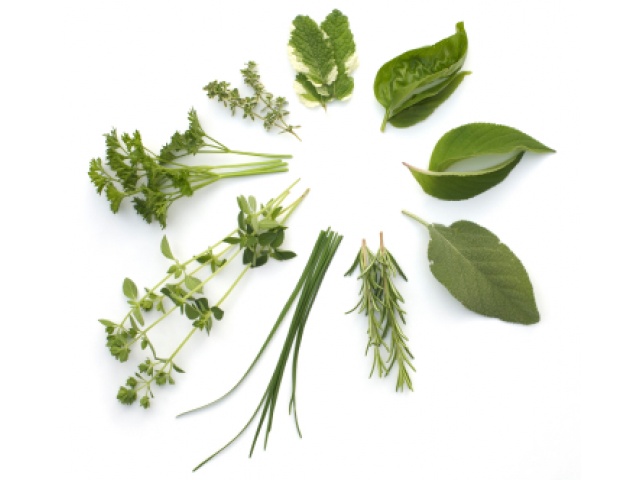 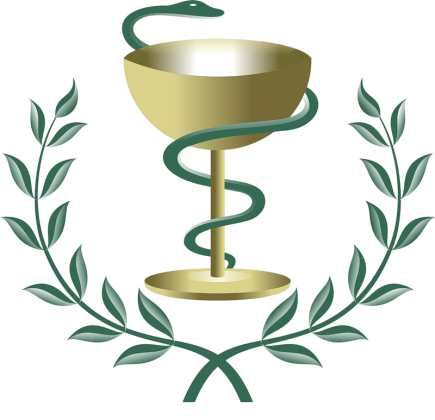 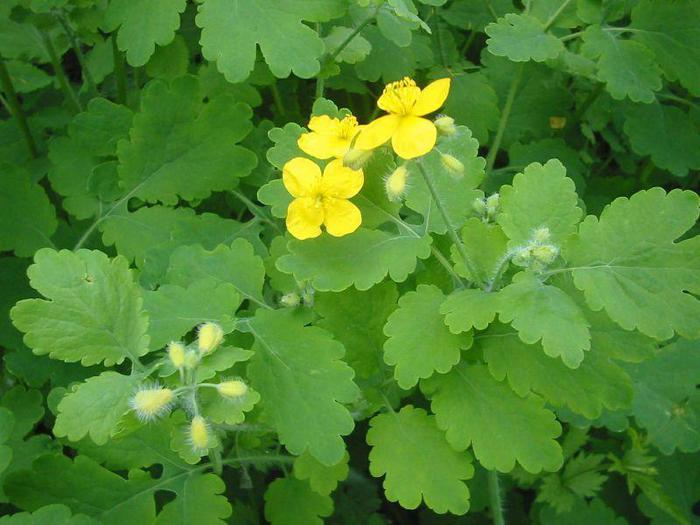 Використовують для загоєння опіків, герпесу, грибкових хвороб шкірних покривів і 
нігтьових 
пластин та
 безлічі інших захворювань.
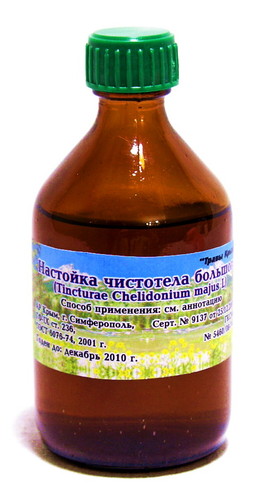 чистотіл
Познайомтеся
 з лікарськими рослинами
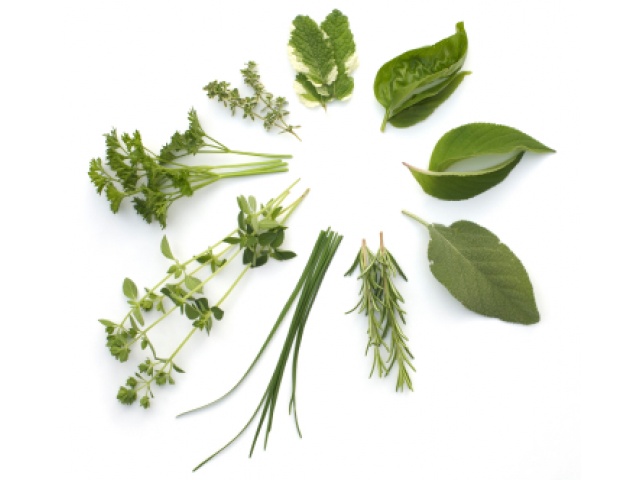 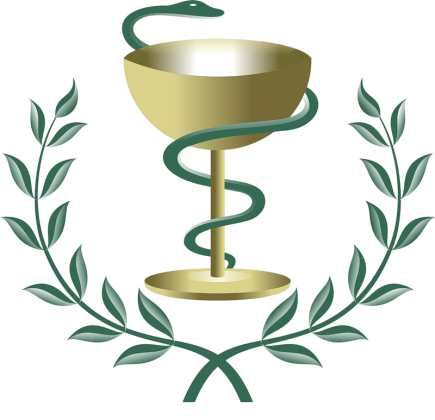 Подорожніковий сік знімає запальні процеси і очищає поверхню рани від можливого гною.
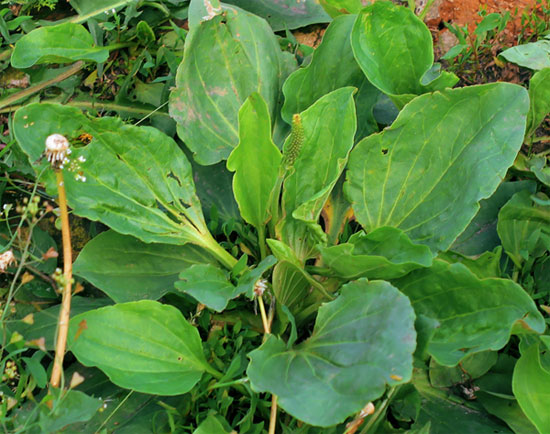 Сік використовують при гострих виразкових хворобах.
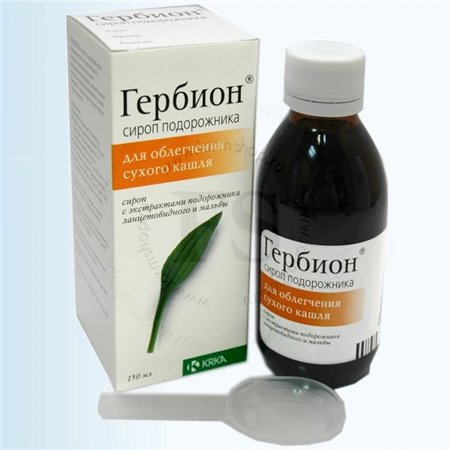 подорожник
Познайомтеся
 з лікарськими рослинами
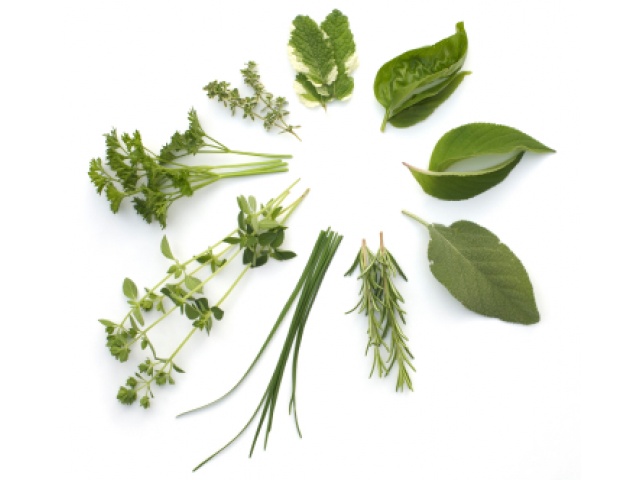 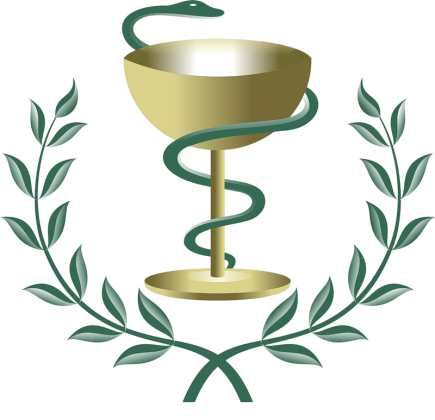 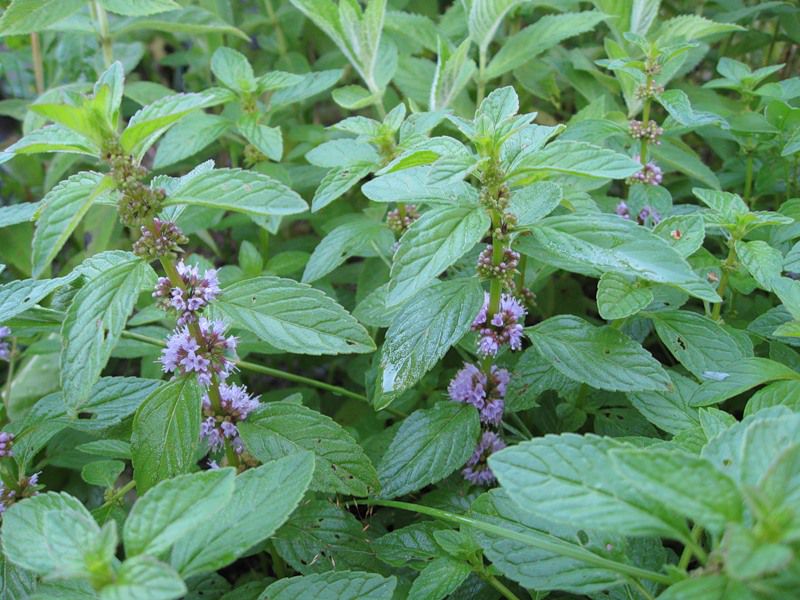 Використовують як  болезаспокійливий, протизапальний засіб.
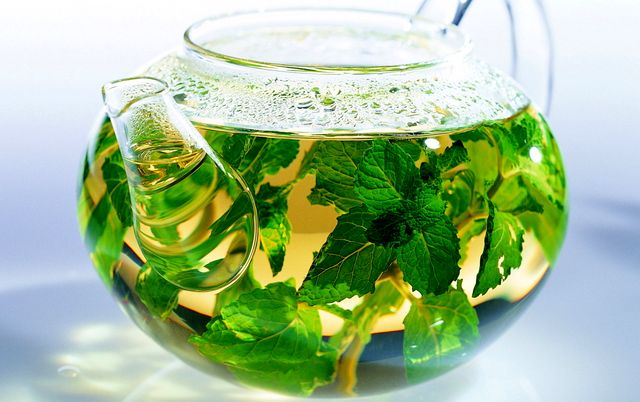 м’ята
Як називається рослина?
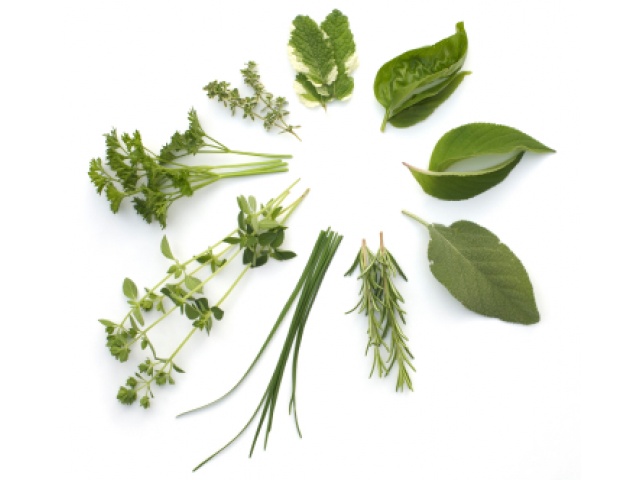 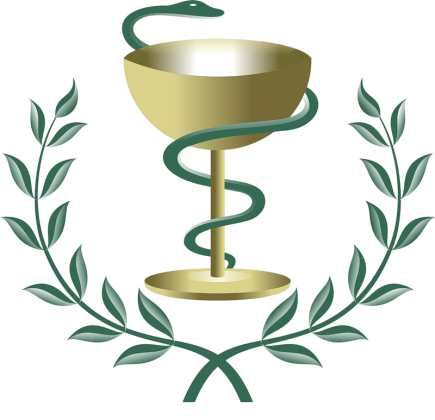 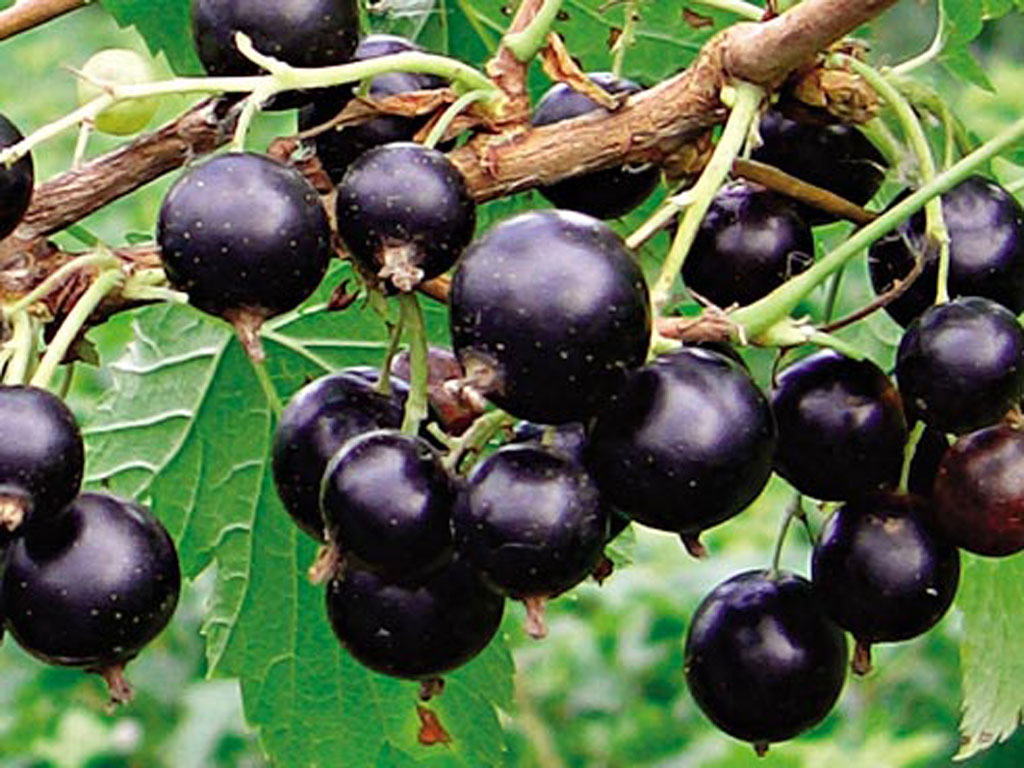 Використовують як сечогінний, потогінний і вітамінний засіб
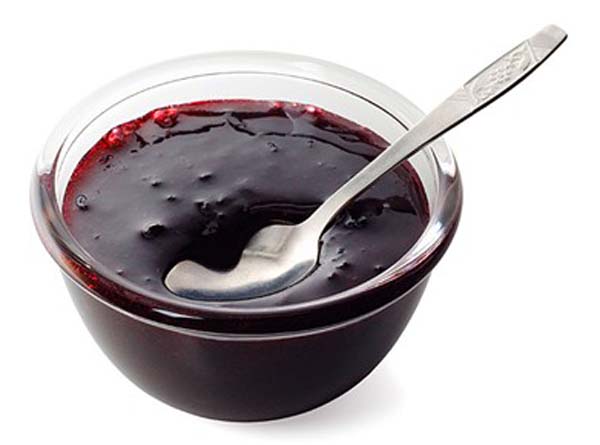 Як називається рослина?
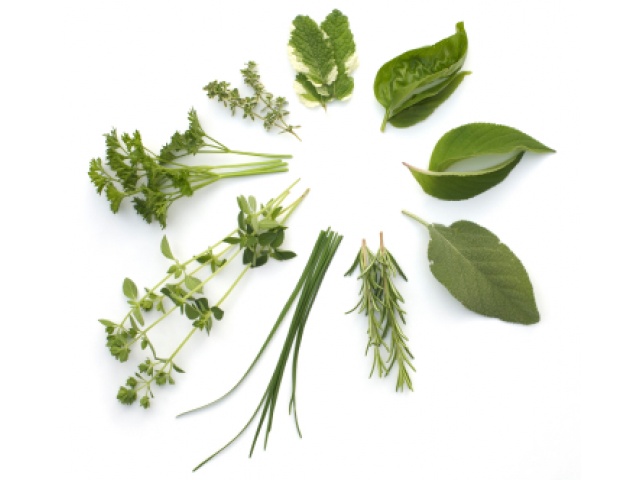 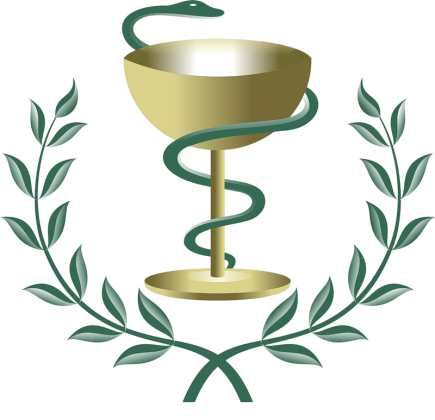 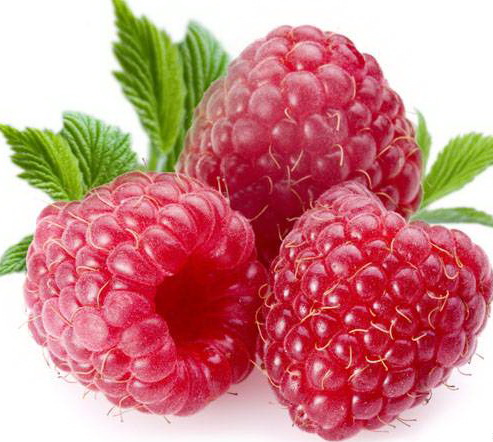 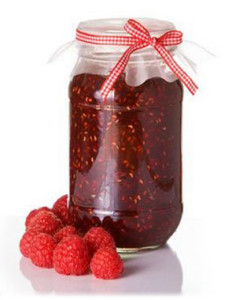 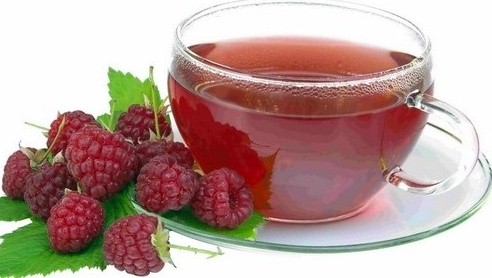 Використовувують ягоди і гілки при застуді, грипі,знесиленні після тривалої хвороби, як жарознижувальний засіб; листки — від кашлю, хвороб горла. Плоди малини використовують також для збудження апетиту .
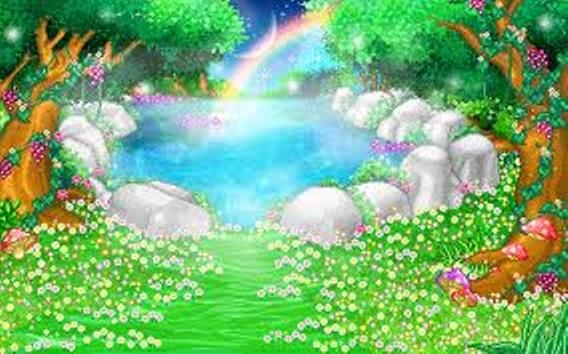 Природа
             дає нам найцінніше багатство –   
             здоров’я
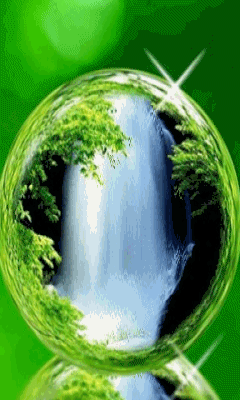